Evaluating & generalizing ocean color inversion models that retrieve marine IOPs
Ocean Optics Summer Course
University of Maine
July 2011
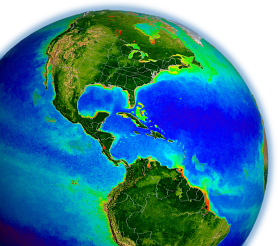 1
purpose
you’re a discriminating customer …



how do you choose which algorithm (or parameterization) to use?



more importantly, how do you validate this choice?
2
outline
recent evaluation activities

review construction (& deconstruction) of a semi-analytical IOP algorithm

introduce a generic approach

review emerging questions regarding algorithm validation & sensitivities
3
International Ocean Colour Coordinating Group (IOCCG)
http://www.ioccg.org

Report 1 (1998): Minimum requirements for an operation ocean colour sensor for the open ocean

Report 2 (1999): Status and plans for satellite ocean colour missions: considerations for complementary missions

Report 3 (2000): Remote sensing of ocean colour in coastal and other optically complex waters

Report 4 (2004): Guide to the creation and use of ocean color Level-3 binned data products

Report 6 (2007): Ocean color data merging

Report 7 (2008): Why ocean color?  The societal benefits of ocean color radiometry

Report 8 (2009): Remote sensing in fisheries and aquaculture

Report 9 (2009): Partition of the ocean into ecological provinces: role of ocean color radiometry

Report 10 (2010): Atmospheric correction for remotely sensed ocean color products
4
IOCCG Report 5
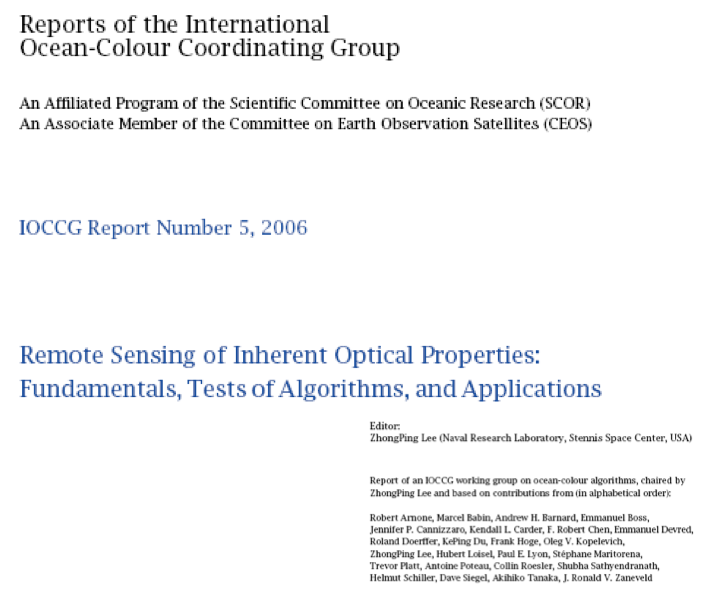 5
IOCCG Report 5
large assemblage of IOP algorithms evaluated using in situ (subset of SeaBASS) and synthetic (Hydrolight) data sets:

3 empirical (statistical) algorithms
1 neural network algorithm
7 semi-analytical algorithms
6
IOCCG Report 5
global distribution of in situ data:











synthetic data set (500 stations)
represents many possible 
combinations of optical properties, 
but not all, and cannot represent
all combinations of natural
populations:
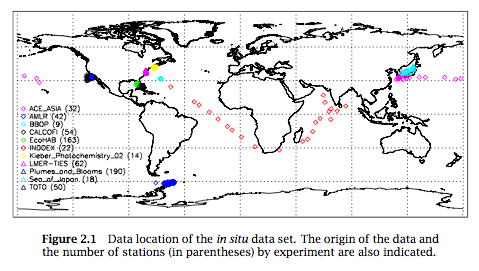 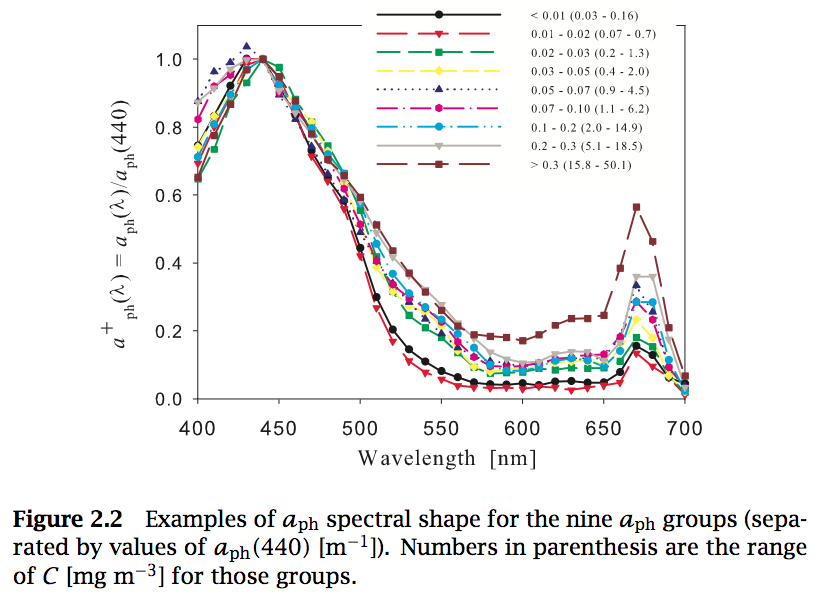 7
IOCCG Report 5
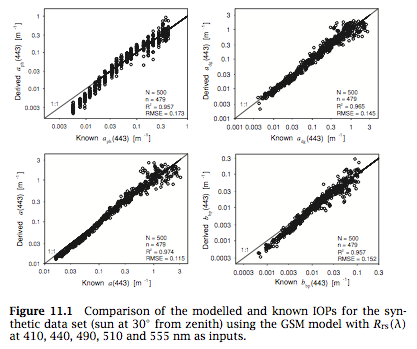 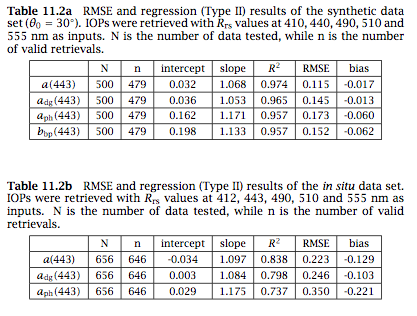 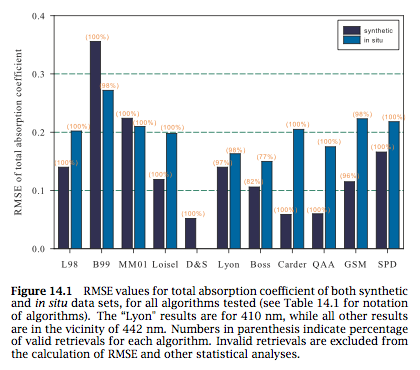 8
purpose
you’re a discriminating customer …



how do you choose which algorithm (or parameterization) to use?



more importantly, how do you validate this choice?
9
inversion algorithms operate similarly
IOCCG report compared 11 common IOP algorithms


but, most of these algorithms are very similar in their design & operation


an alternative approach to evaluating inversion algorithms might be at the level of the eigenvector (spectral shape) & statistical inversion method
10
constructing (deconstructing) a semi-analytical algorithm
desired products
measured by satellite
phytoplankton
dissolved + non-phytoplankton particles
particles
11
constructing (deconstructing) a semi-analytical algorithm
eigenvalue (magnitude)
eigenvector (shape)
12
constructing (deconstructing) a semi-analytical algorithm
N knowns, Rrs(lN)


User defined:

G(lN)

a*dg(lN)

a*f(lN)

b*bp(lN)


3 (< N) unknowns, M

spectral optimization, deconvolution, inversion
eigenvalue (magnitude)
eigenvector (shape)
13
constructing (deconstructing) a semi-analytical algorithm
most algorithms differ in their eigenvectors & inversion approach


significant effort within community over past 30+ years


how to choose between algorithms?


we (NASA) couldn’t decide, so we initiated a series of workshops
14
IOP Algorithm Workshops
Ocean Optics XIX (2008, Barga, Italy) & XX (2010, Anchorage, Alaska)
27 participants from Australia, Canada, France, Italy, Japan, UK, & US

conceptual goal:  achieve community consensus on an effective algorithmic approach for producing global-scale, remotely sensed IOP products

practical goal: develop tools, resources, & methods for developing & evaluating global & regional ocean color data products

the NASA OBPG developed GIOP – a consolidated, community supported, configurable framework for ocean color modeling of IOPs
 
allows construction of different IOP models at run time by selection from a wide assortment of published absorption & scattering eigenvectors

http://oceancolor.gsfc.nasa.gov/WIKI/GIOP.html
15
generic IOP algorithm framework
Lee et al. (2002)
fixed bbp(l) [=Mbp b*bp(l)]
Lee et al. (2002)
Loisel & Stramski (2001)
power-law, h:
	fixed
	Lee et al. (2002)
	Ciotti et al. (1999)
	Hoge & Lyon (1996)
	Loisel & Stramski (2001)
	Morel (2001)
tablulated b*bp(l)
other features to be considered:

aw and bbw dependence on T and S

alternative, tunable a*f eigenvectors & methods

IOP-based AOP to IOP method(s)

uncertainties & cost functions
Levenberg-Marquardt
SVD matrix inversion
tabulated a*f(l)
Bricaud et al.  (1998)
Ciotti & Bricaud (2006)
Morel f/Q
Gordon quadratic
exponential, Sdg:
	fixed (= 0.0145)
Lee et al. (2002)
OBPG (2010)
tabulated a*dg(l)
16
emerging questions
how well does any given configuration perform globally / regionally ?
how does one define validate a SAA?  how does one define improvement?

	which data products (a, af, adg, bbp)?
	
	what spectral ranges (400-700 nm)?
	
	what trophic levels (oligotrophic vs. eutrophic)?

	spatial coverage vs. accuracy?



how sensitive is a GIOP-like SAA to its eigenvectors?
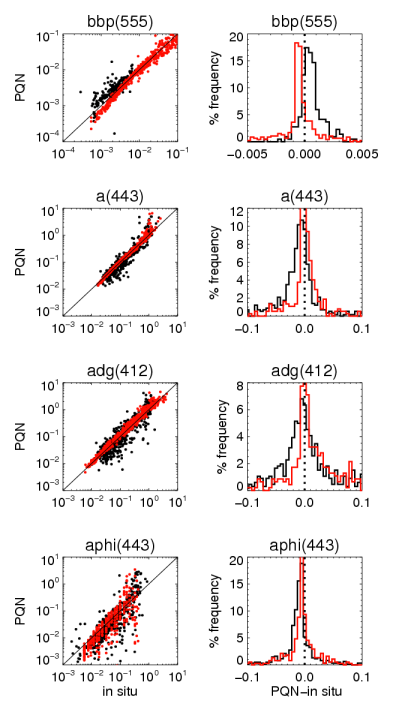 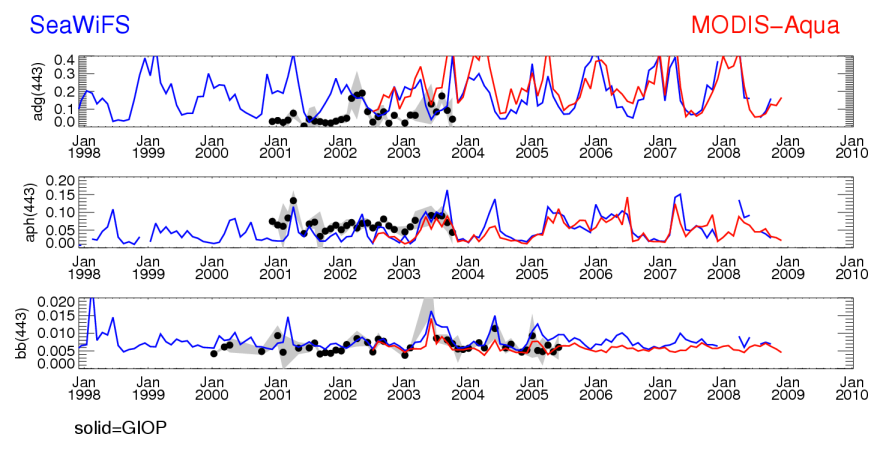 17
summary plots
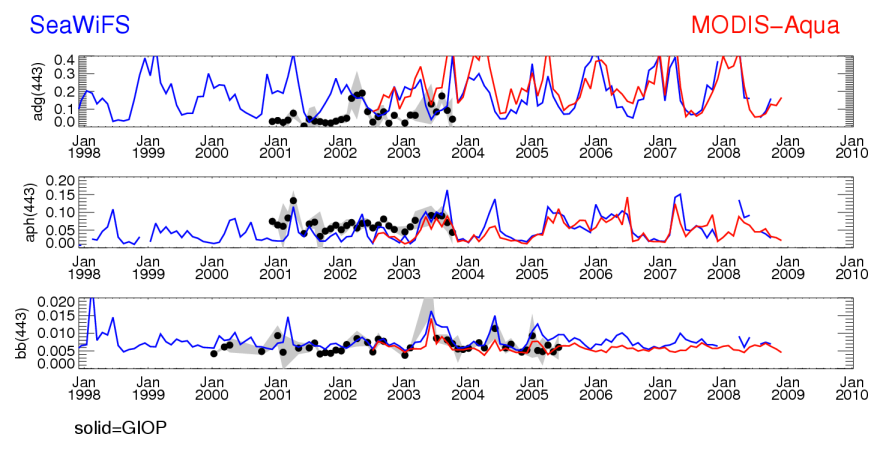 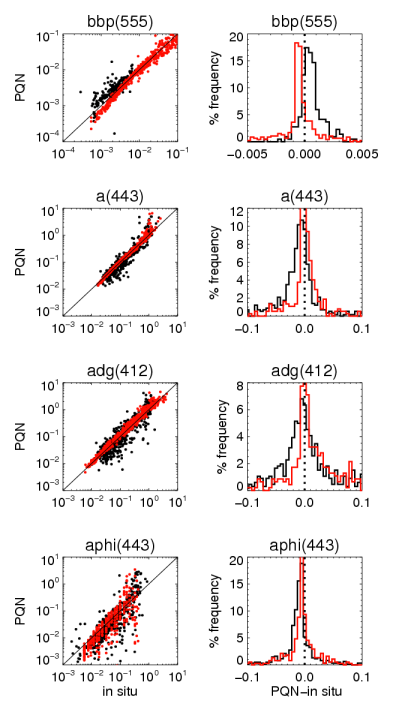 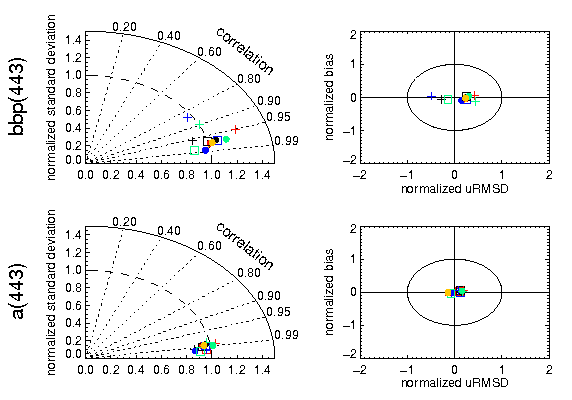 18
emerging questions
how well does any given configuration perform globally / regionally ?
how does one define validate a SAA?  how does one define improvement?

	which data products (a, af, adg, bbp)?
	
	what spectral ranges (400-700 nm)?
	
	what trophic levels (oligotrophic vs. eutrophic)?

	spatial coverage vs. accuracy?



how sensitive is a GIOP-like SAA to its eigenvectors?
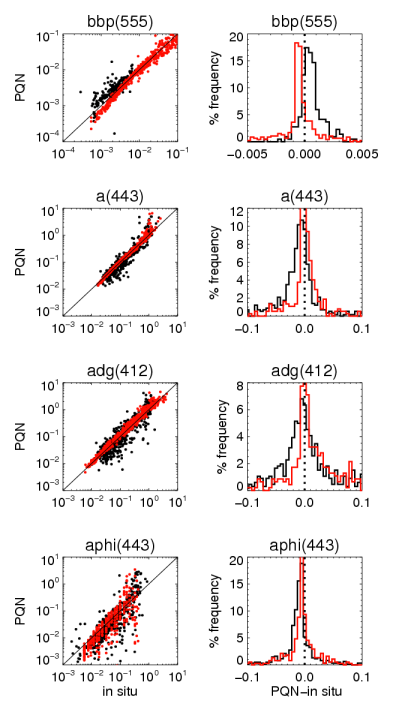 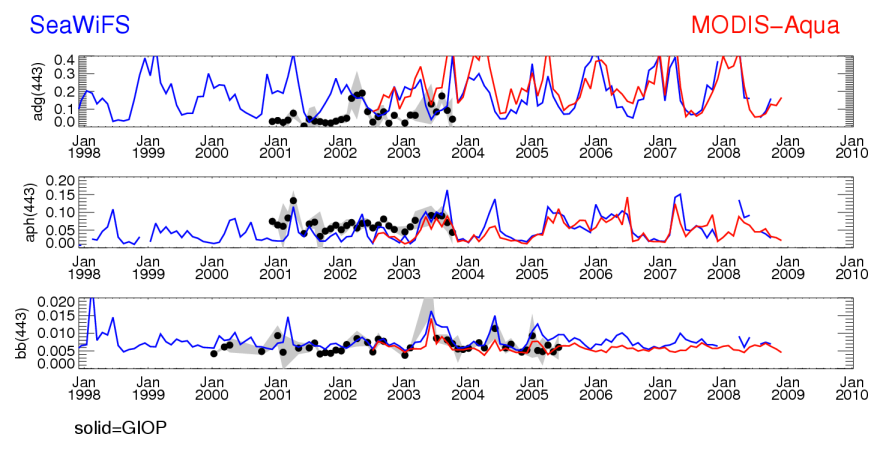 19
GIOP sensitivity analyses
Morel f/Q
Gordon quadratic
Levenberg-Marquardt
SVD matrix inversion
a*f Bricaud et al. (1998)
a*f Bricaud et al. (1998) with Chl +/- 33%
a*f Ciotti & Bricaud (2006) with Sf=0.5

a*dg exponential, Sdg = 0.0145
a*dg exponential, Sdg default +/- 33%
a*dg exponential, Sdg from Lee et al. (2002)

b*bp power-law, h from Lee et al. (2002)
b*bp power-law, h default +/- 33%
inversion method


inversion cost function


AOP-IOP relationship, G(l)


eigenvectors


number of l
6 (412-670 nm)
5 (412-555 nm)
20
GIOP sensitivity analyses
hierarchical summary of sensitivities:

tier 1 (very sensitive):

Morel f/Q vs. Gordon quadratic
Levenberg-Marquardt vs. SVD matrix inversion
alternative, fixed a*f [Ciotti & Bricaud (2006)]
Sdg +/- 33%

tier 2 (sensitive in parts of dynamic range):

6 l vs. 5 l
alternative, dynamic Sdg [Lee et al. (2002)]

tier 3 (not sensitive):

a*f  from Bricaud et al. (1998) with Chl +/- 33% 
h +/- 33%
Morel f/Q
Gordon quadratic
Levenberg-Marquardt
SVD matrix inversion
a*f Bricaud et al. (1998)
a*f Bricaud et al. (1998) with Chl +/- 33%
a*f Ciotti & Bricaud (2006) with Sf=0.5

a*dg exponential, Sdg = 0.0145
a*dg exponential, Sdg default +/- 33%
a*dg exponential, Sdg from Lee et al. (2002)

b*bp power-law, h from Lee et al. (2002)
b*bp power-law, h default +/- 33%
inversion method


inversion cost function


AOP-IOP relationship, G(l)


eigenvectors


number of l
6 (412-670 nm)
5 (412-555 nm)
goodness of fit: input vs. reconstructed Rrs(l)

goodness of fit: modeled IOP(l) vs. in situ IOP(l)

regression statistics

population statistics
Taylor & Target diagrams
21
GIOP in SeaDAS (seadas.gsfc.nasa.gov)
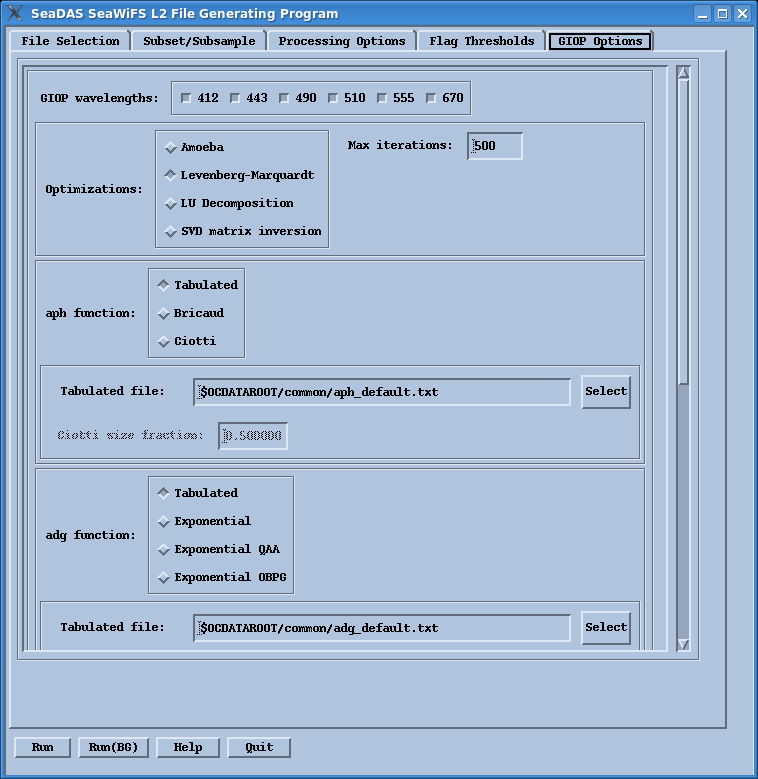 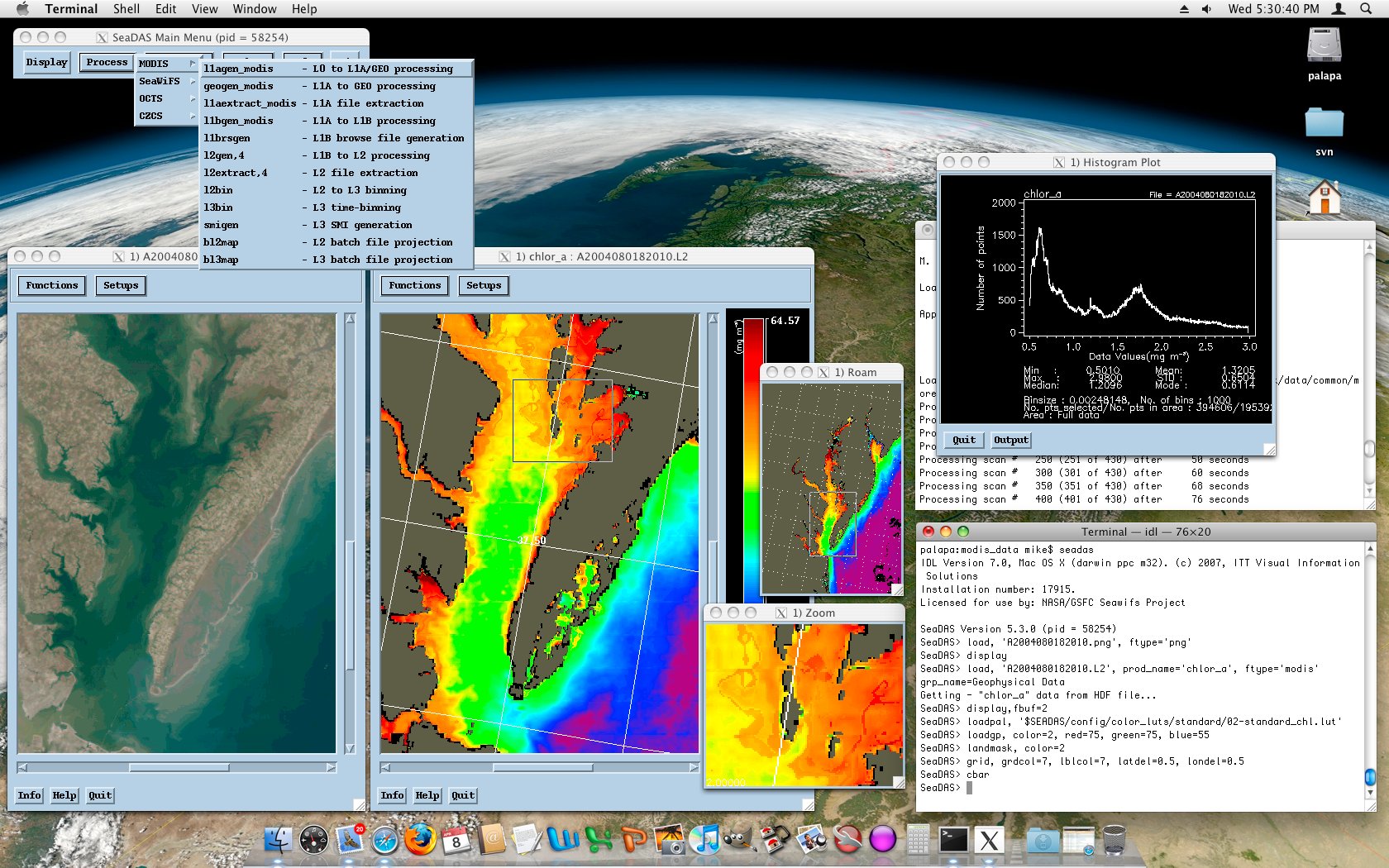 22
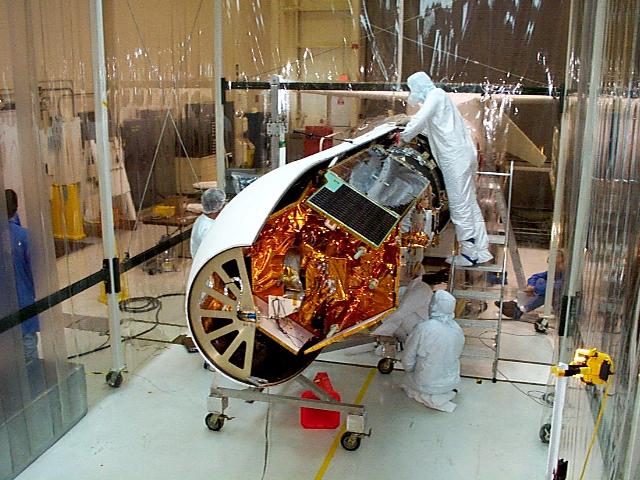 Thank you
23